Secure Coding Practices in Java: Challenges and Vulnerabilities1
Present by: Ying Zhang
1Meng, Na, et al. "Secure coding practices in java: Challenges and vulnerabilities." 2018 IEEE/ACM 40th International Conference on Software Engineering (ICSE). IEEE, 2018.
Background
Stack Overflow
Question & Answers 
Security issues
Java platform security
Java EE security 
Third-party frameworks
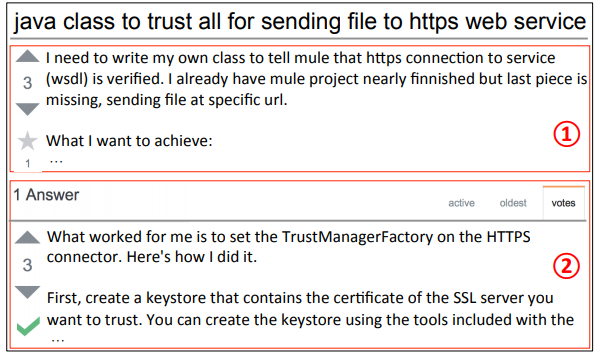 Background
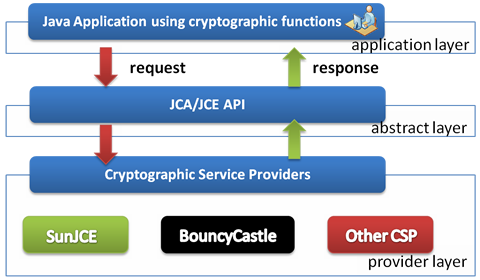 Java Platform security
Java Cryptography Architecture (JCA)
Java EE security 
Third-party security
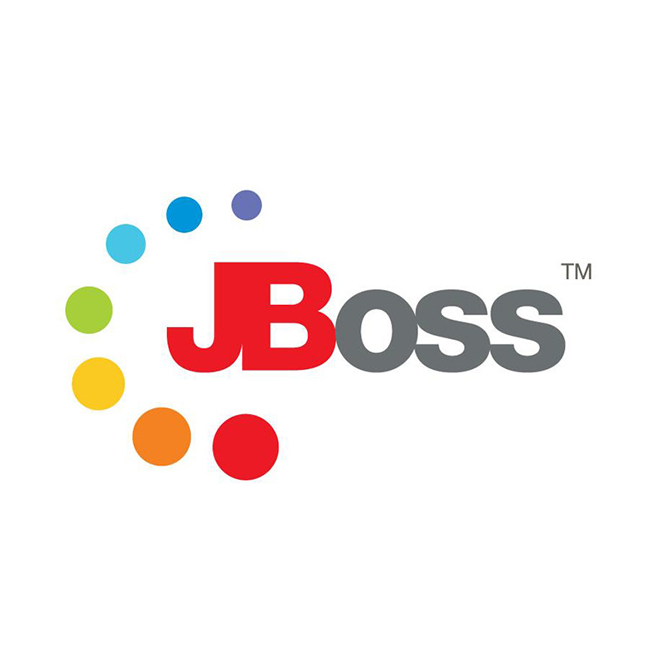 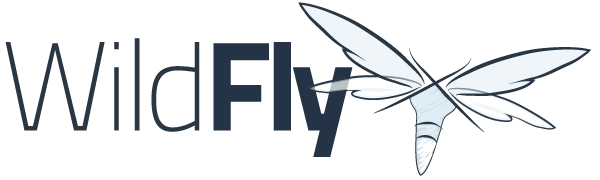 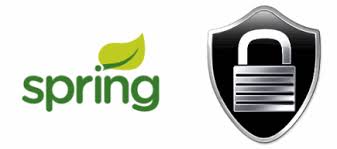 https://www.google.com/url?sa=i&source=images&cd=&cad=rja&uact=8&ved=2ahUKEwjvsLPmurfgAhVBdt8KHW7PDSgQjRx6BAgBEAU&url=http%3A%2F%2Fwww.itcsolutions.eu%2F2011%2F08%2F22%2Fhow-to-use-bouncy-castle-cryptographic-api-in-netbeans-or-eclipse-for-java-jse-projects%2F&psig=AOvVaw0TNrSKrd1bDQGk9Ho11qtI&ust=1550104159828120
Methodology
Crawl posts from Stack Overflow
Filtering posts 
Characterized relevant posts based on their security concerns, programming challenges, and security vulnerabilities
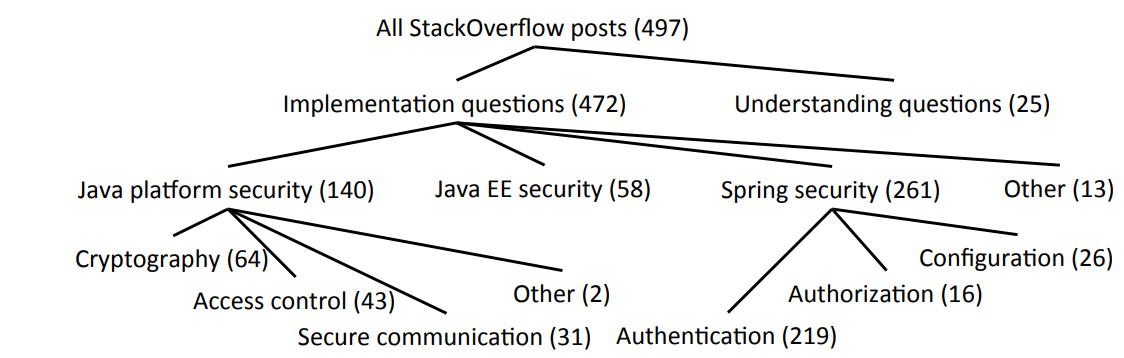 Figure1: Taxonomy of StackOverflow posts1
Questions
What are the common security concerns of developers?
What are the common programming challenges?
What are the common security vulnerabilities?
Common Security Concerns-Distribution
Implementation questions  
Developers need more help to secure Java enterprise applications
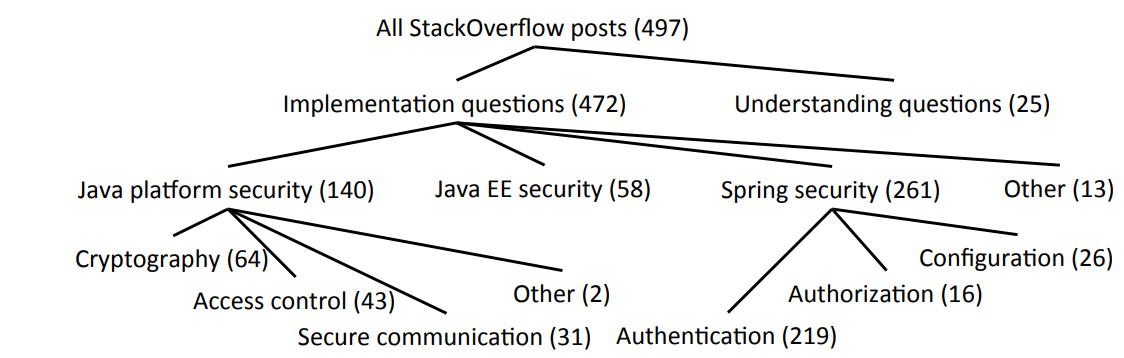 Common Security Concerns - Interests
Security related posts number increased 
Developers’ security interests shifted to enterprise application security
Secure communication posts received the highest percentage of favorite vote
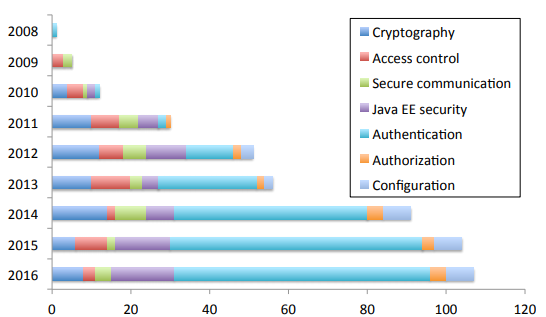 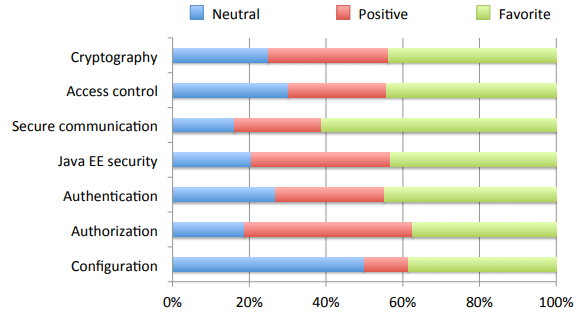 Figure 3: posts distribution during 2008 to 2016, developers’ interests towards the security features 1
Program Challenges
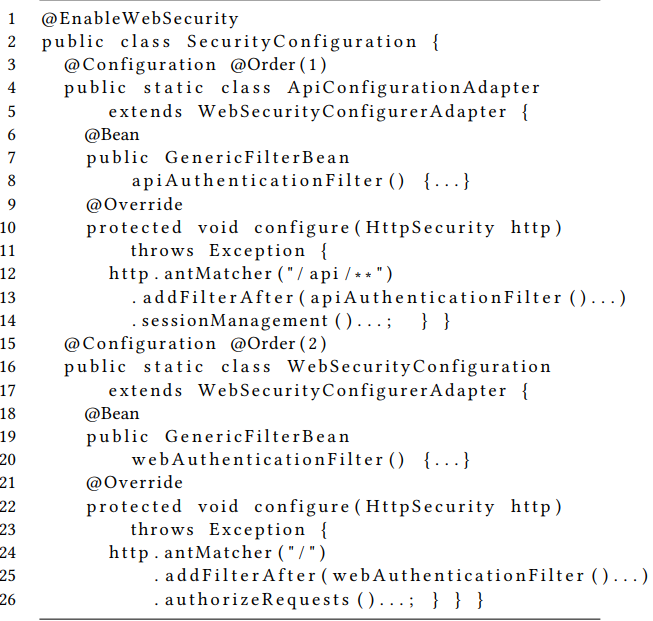 Authentication 
 Integrate Spring Security with different application servers and frameworks
Configure Spring Security using XML or Java
Convert XML-based configurations to Java-based ones
Program Challenges
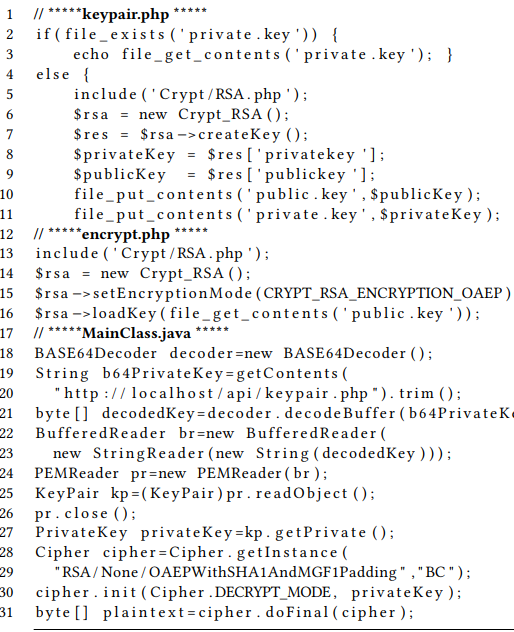 Cryptography
Poor error messages
Difficult to implement security with multiple programming languages
Implicite constraints on API usage
Program Challenges
Java EE security
Authentication & Authorization
Access control 
Secure Communication  
SSL/TLS
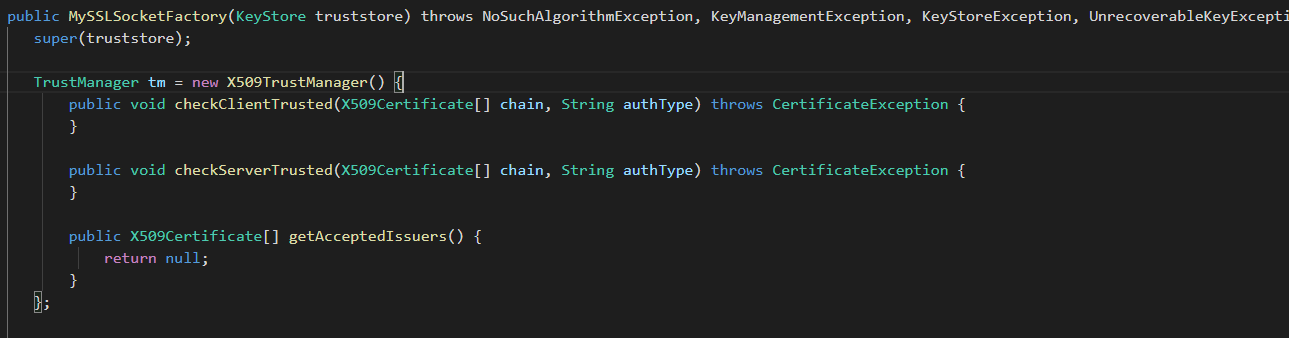 Security Vulnerabilities
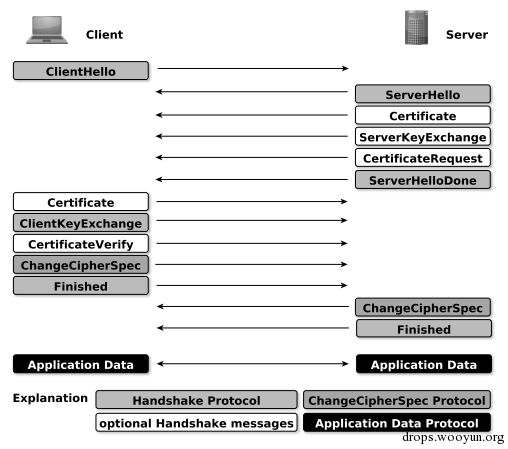 Spring Security’s csrf()
Disabling CSRF pretection
SSL/TLS
Password Hashing
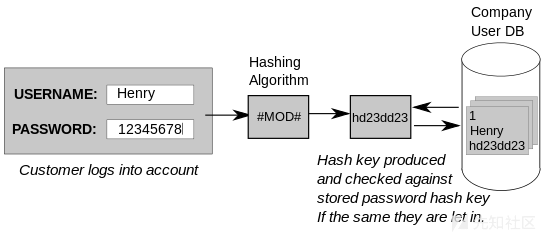 Recommendations
Developers should conduct security testing to check whether features work as expected.
Library designers should deprecate APIs not intended to be used anymore
Tool builders can help by creating automatic tools to diagnose security errors
Questions ?